Multiply both sides by three.
Look up sin 25.07 on your calculator.
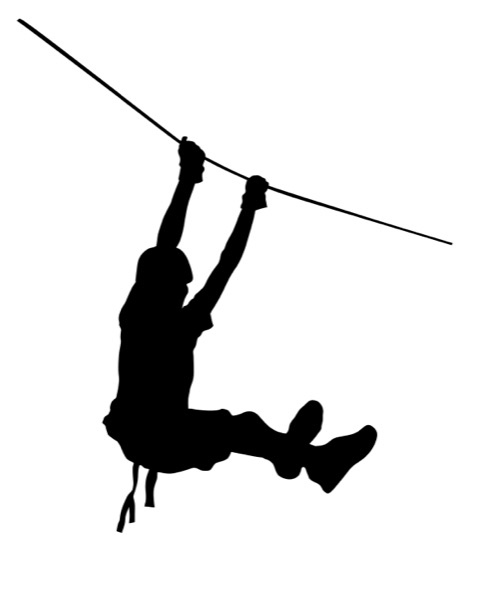 59m
h
25.07◦
Multiply both sides by 59.
Practice Example
Look up cos 23.63 on your calculator.
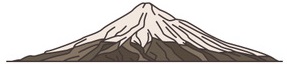 8777m
23.63◦
d
Multiply both sides by 8 777.
4
Multiply both sides by x.
Divide both sides by 5.
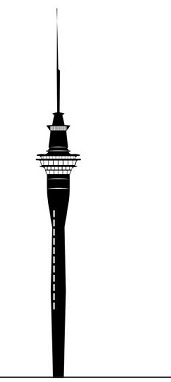 Look up tan 26 on your calculator.
328m
26◦
d
Multiply both sides by d.
Divide both sides by 0.49.
Practice Example
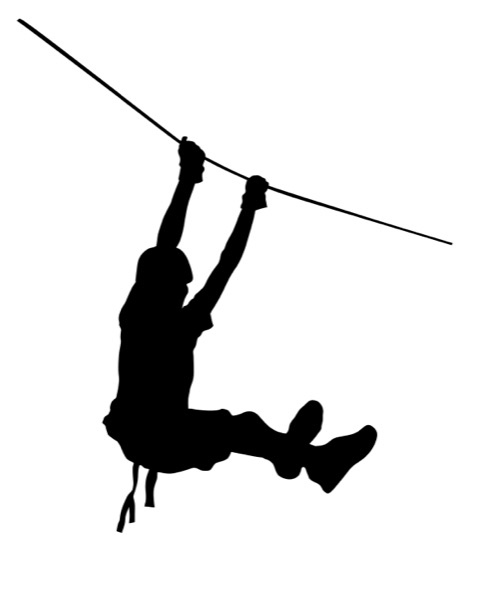 l
66m
34◦